Логические выражения и логические операции.
Тема 2.
Логические выражения
Сложное 
логическое выражение
Простое 
логическое выражение
содержит высказывания, объединен-
ные логическими операциями.
состоит из одного высказывания 
и не содержит логических операций.
Например.
Например.
Миля больше километра.
Неверно, что миля больше километра и фут больше мили
Фут больше мили.
Логические операции
ИСТИНА – 1
ЛОЖЬ - 0
Логическое отрицание (инверсия)
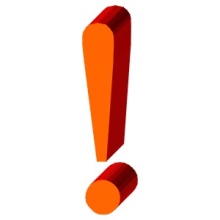 Результат отрицания истинен, когда исходное высказывание ложно, и наоборот.
НЕ,  ‾,  ˥, not
Таблица истинности 
 логического отрицания
Логическое сложение (дизъюнкция)
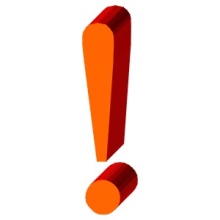 Результат операции ИЛИ истинен, когда  истинно А, либо истинно В, либо истинны и А и В одновременно, и ложно тогда, когда аргументы А и В – ложны.
ИЛИ, ˅ , or, +
Таблица истинности функции логического сложения
Пример:  Даны высказывания
А – «Число 10 – четное» = ИСТИНА
В – «Число 10 – отрицательное» = ЛОЖЬ
С – «Число 10 - простое» = ЛОЖЬА или В – «Число 10 – четное или отрицательное» - ИСТИНАА или С – «Число 10 четное или простое» - ИСТИНАВ или С – «Число 10 отрицательное или простое» - ЛОЖЬ
Логическое умножение (конъюнкция)
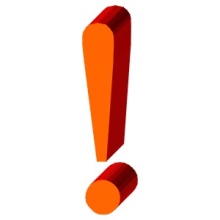 Результат операции И истинен, тогда и только тогда, когда  истинно одновременно высказывания А и В, и ложен во всех остальных случаях.
И ,  ˄ , and, &, *
Пример:  Даны высказывания
А – «Число 10 – четное» = ИСТИНА
В – «Число 10 – отрицательное» = ЛОЖЬ
С – «Число 10 кратно 2» = ИСТИНАА и В – «Число 10 – четное и отрицательное» - ЛОЖЬА и С – «Число 10 как четное, так и кратно 2» - ИСТИНА
Таблица истинности функции логического умножения
Логическое следование (импликация)
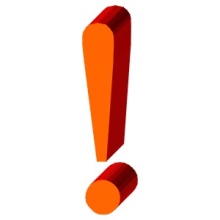 Результат операции следования (импликации) ложен, только тогда, когда  предпосылка А истинна, а заключение  В (следствие) ложно.
ЕСЛИ  ТО, влечет, →, if   then
Пример:  Даны высказывания
А – «Число 10 – четное» = ИСТИНА
В – «Число 10 – отрицательное» = ЛОЖЬ
С – «Число 10 - простое» = ЛОЖЬА →В – «Если число 10 – четное, то оно - отрицательное» - ЛОЖЬА → С – «Число 10 простое, если четное» - ЛОЖЬ «Если число делится на 10, то оно делится на 5»  ИСТИНА
Таблица истинности функции логического следования
Эквивалентность
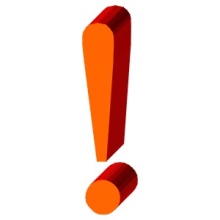 Результат операции эквивалентность истинен, только тогда, когда  А  и  В одновременно истинны или одновременно ложны.
~, тогда и только тогда, когда
Таблица истинности функции эквивалентность
Пример:  Даны высказывания
А – «Число 10 – четное» = ИСТИНА
В – «Число 10 – отрицательное» = ЛОЖЬ
С – «Число 10 - простое» = ЛОЖЬА~ В – «Число 10 – четное, тогда и только тогда, когда оно - отрицательное» - ЛОЖЬВ~С – «Число 10 такое же простое, как и отрицательное»  ИСТИНА